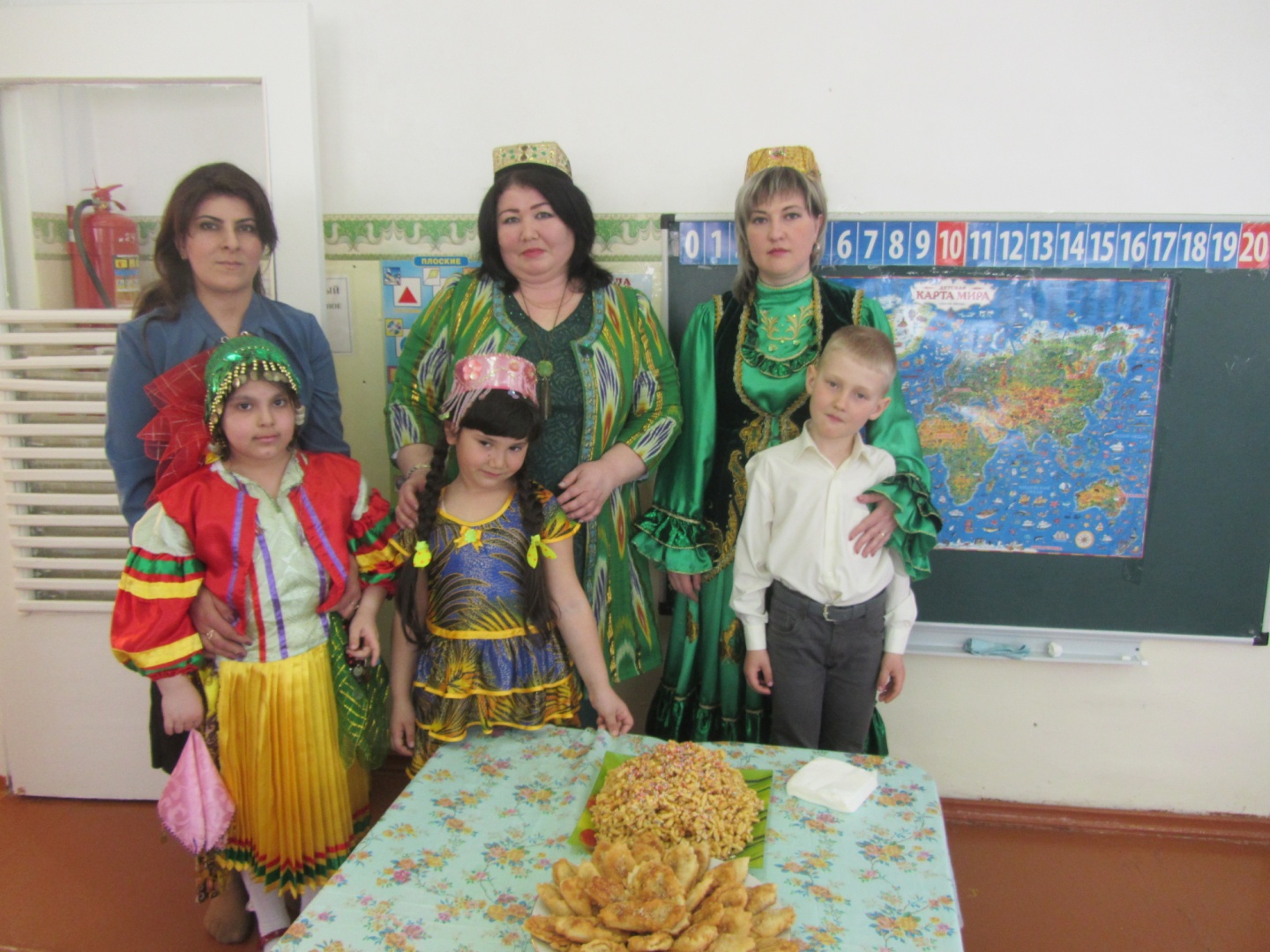 Фото отчет о проведении ЗАНЯТИЯ «Я, ты, он, она – вместе дружная семья»
ЗАДАЧИ ЗАНЯТИЯ:
1) Продолжать знакомить детей с понятием «Земля – наш общий дом», на планете Земля много
разных стран и регионов, в которых живут люди разных национальностей («Познавательное
развитие») 
     2) Развивать представление о том, что Самарская область – многонациональный край
(«Познавательное развитие»)
     3) Закрепить знания о национальностях, проживающих в Самарской области и городе Сызрани
(«Познавательное развитие»)
     4) Воспитывать уважение к людям разных национальностей, их обычаям, культуры и традициям
(«Социально-коммуникативное развитие»)
     5) На основе расширения знаний об окружающем воспитывать патриотические и
интернациональные чувства, любовь к родному краю («Социально-коммуникативное развитие»)
     6) Расширять запас слов, обозначающих название предметов одежды национальных 
костюмов, развивать умение словообразования («Речевое развитие»)
     7) Развивать композиционные умения – при создании коллективной работы ритмично 
располагать «ладошки» рядом, по контуру карты Самарской области («Художественно-эстетическое 
развитие») 
     8) Вовлекать родителей воспитанников в образовательный процесс, через форму 
сотрудничества – «гость группы». Способствовать творческому раскрытию семьи, педагогическому 
просвещению родителей, передаче знаний о национальных традициях народов Самарской 
области (татары, езиды, узбеки) детям, родителям и педагогам.
Формы и методы организации совместной деятельности:
Национальность – езиды: представление костюма
Национальность – узбеки: представление костюма
Национальность – татары: представление костюма
Национальность – езиды: испольнение колыбельной на национальном языке
Национальность – узбеки:  колыбельная на национальном языке
Национальность – татары: колыбельная на национальном языке
Национальность – езиды: народная игра
Национальность – узбеки: народная игра
Национальность – татары: народная игра
Национальные блюда
Выводы:
Проведение подобных мероприятий 
формирует  у дошкольников позитивное 
отношение к разным народам, любовь к своей
малой Родине через взаимопонимание, 
уважение и дружбу между людьми разных 
национальностей, что является первой 
ступенью развития толерантной личности.
Фото материалы использованы с разрешения родителей (законных представителей)